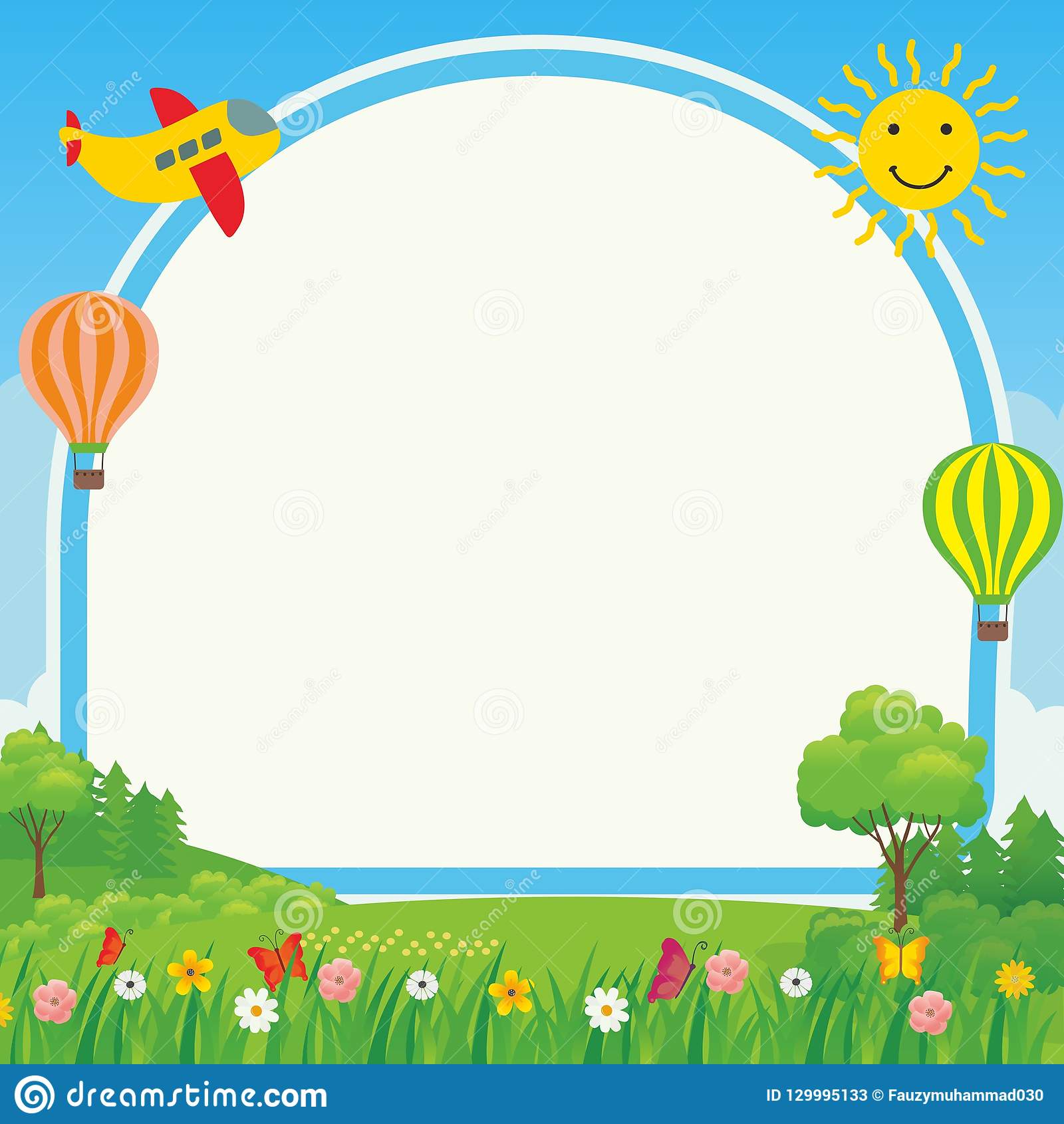 Xin chào các em
 học sinh thân mến!
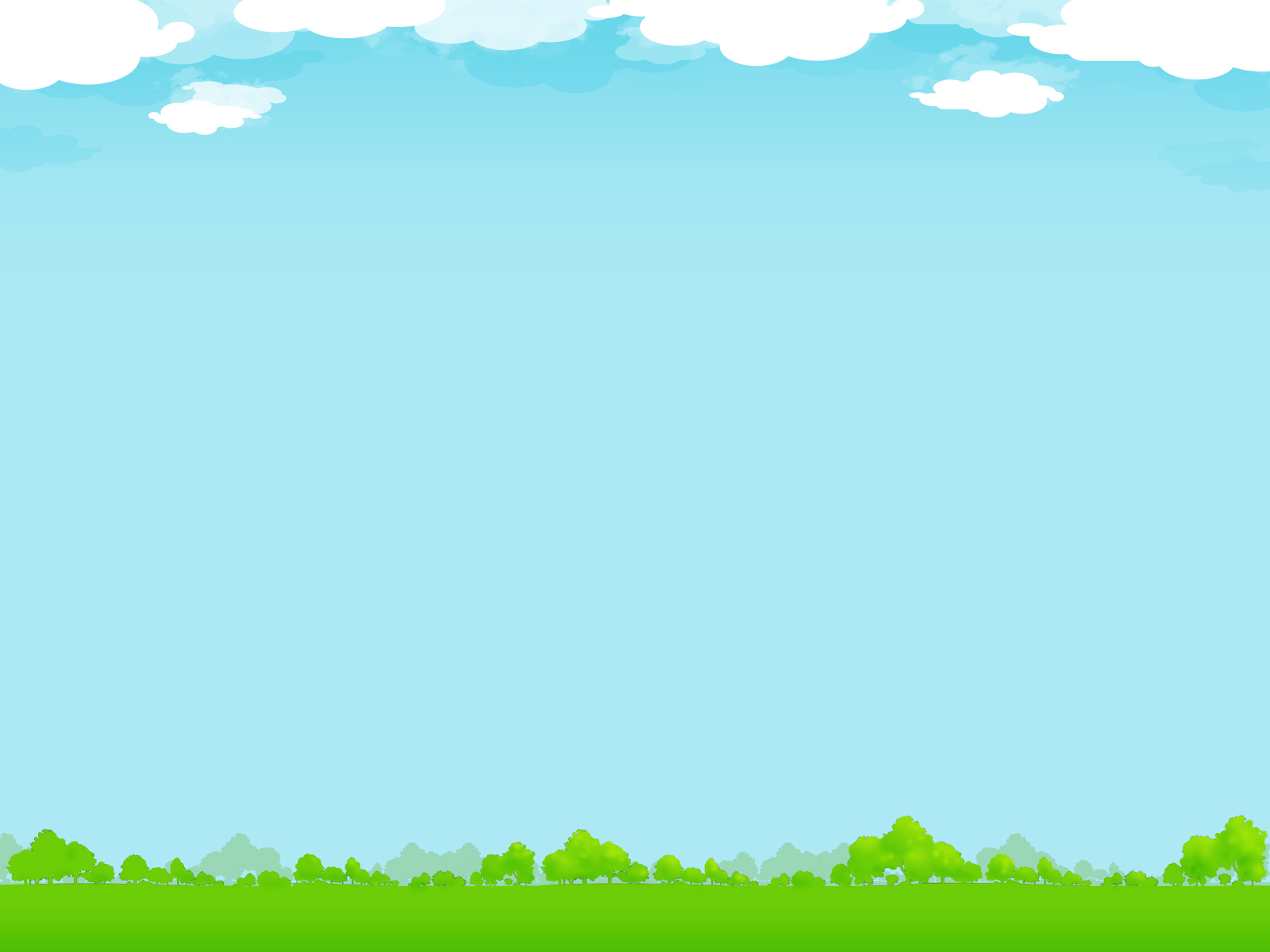 CÁC SỐ TRÒN CHỤC
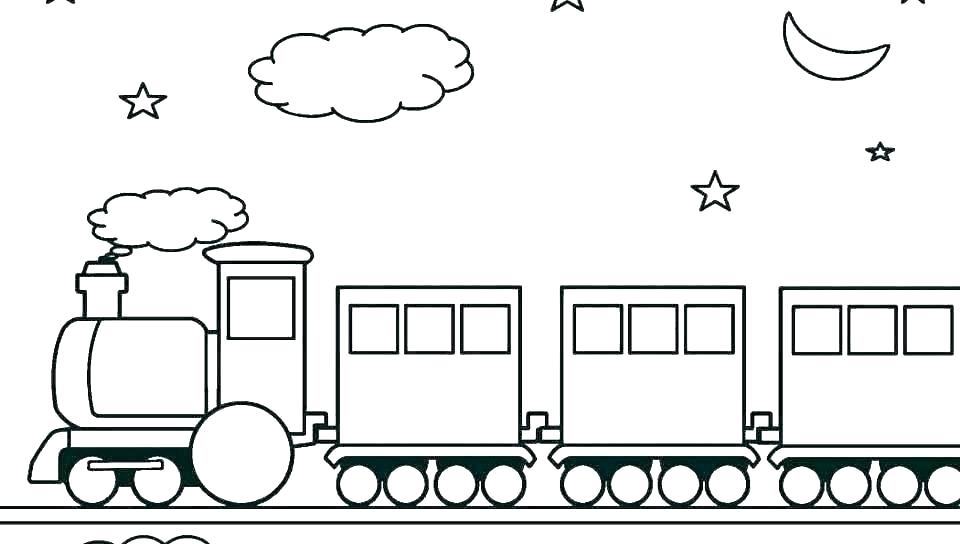 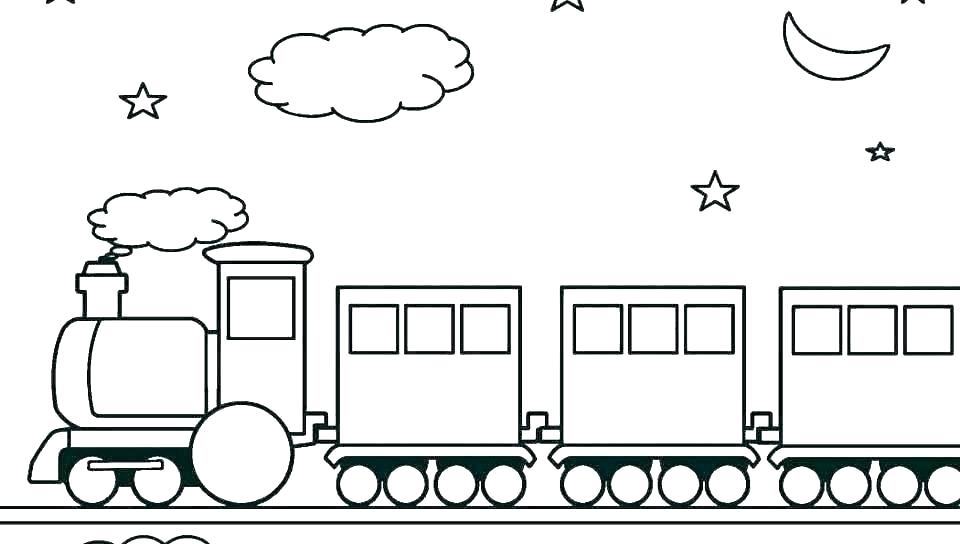 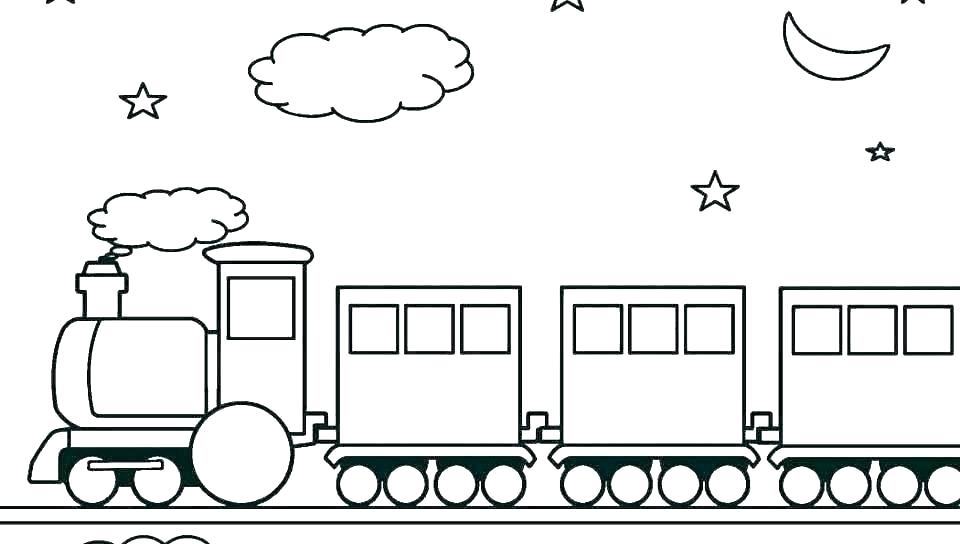 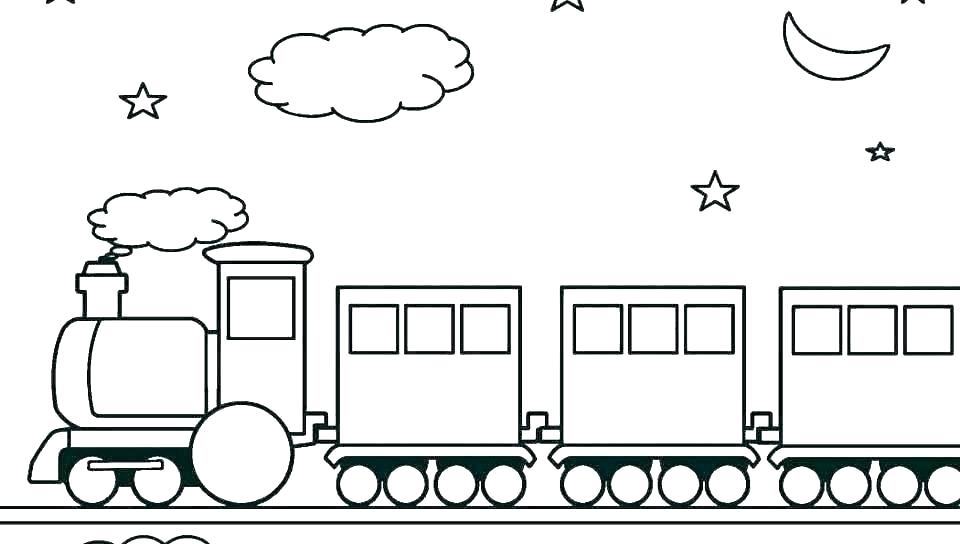 10
20
30
80
50
90
40
60
70
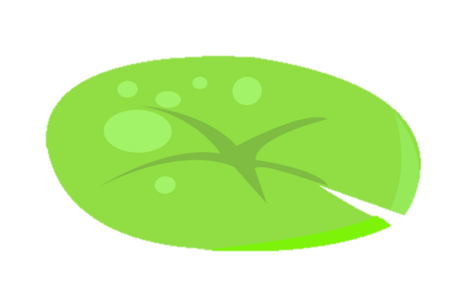 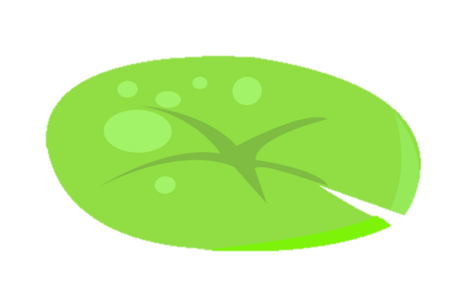 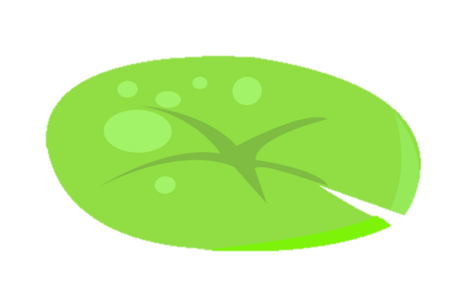 20
10
30
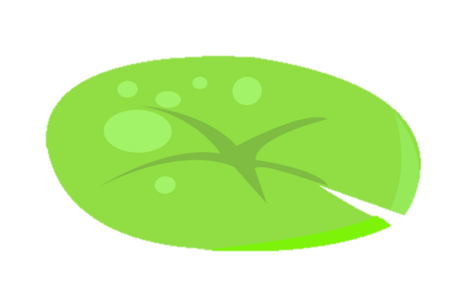 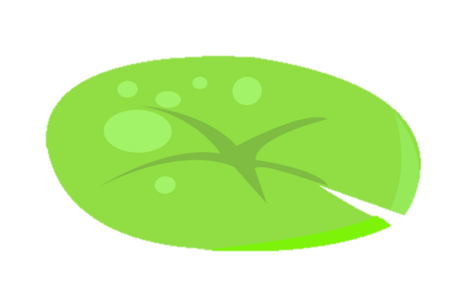 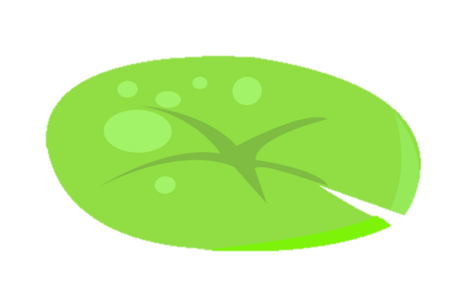 60
50
40
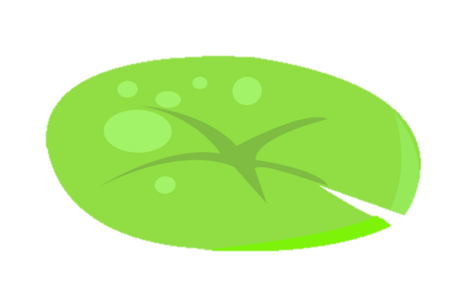 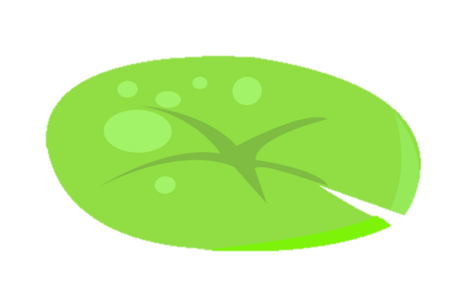 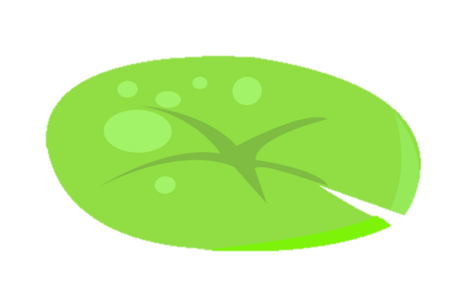 90
80
70
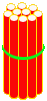 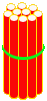 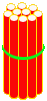 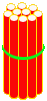 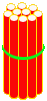 Cộng các số tròn chục
30
3
0
- 0 cộng 0 bằng 0, viết 0
+
+
2
0
3 cộng 2 bằng 5,
 viết 5
2
0
0
5
5
0
+
=
50
30
20
Ghi nhớ: Khi cộng các số tròn chục, ta cộng 
số đơn vị với số đơn vị, số chục với số chục.
1. Tính
40
30
50
40
30
30
10
70
20
50
60
20
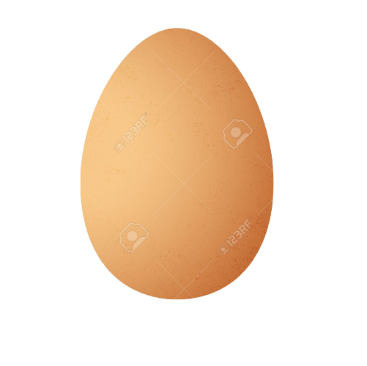 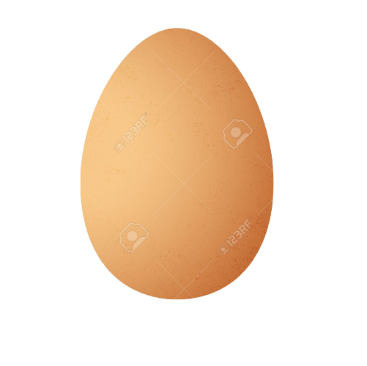 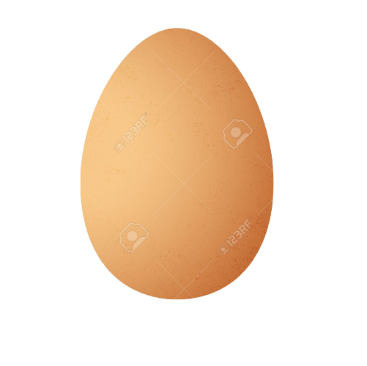 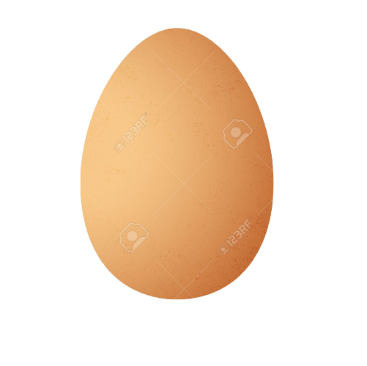 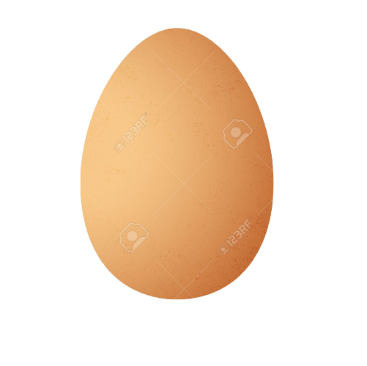 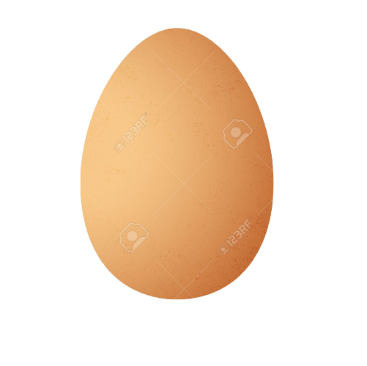 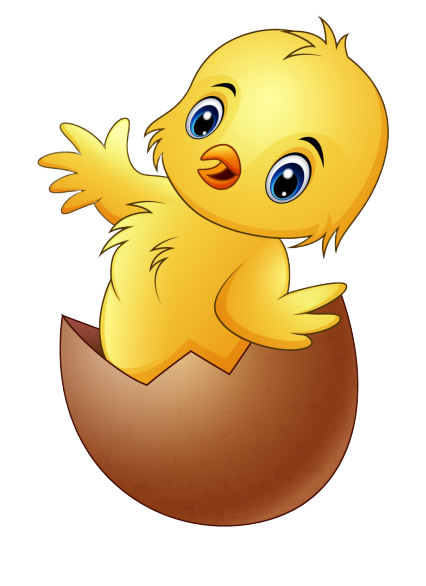 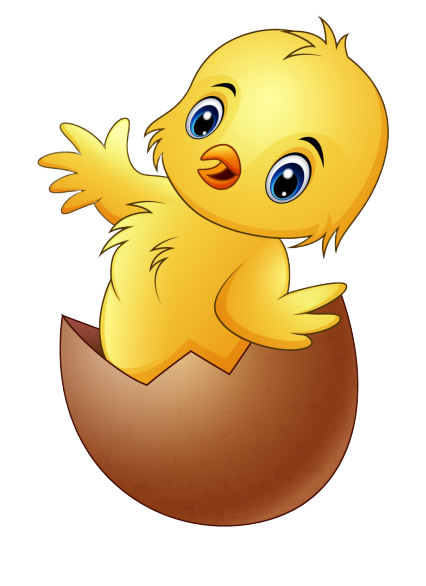 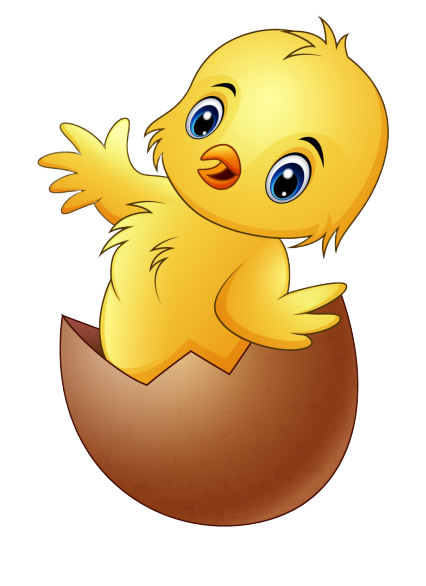 +
+
+
+
+
+
60
90
70
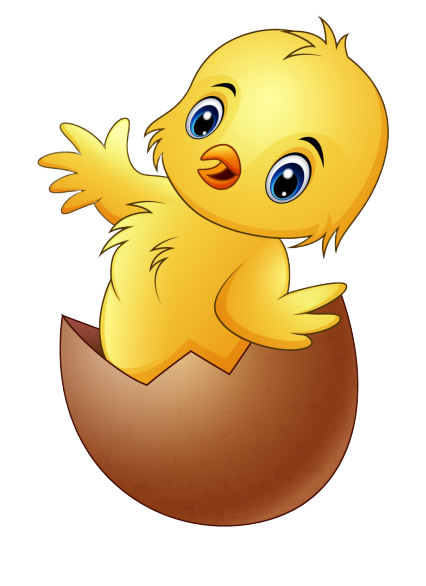 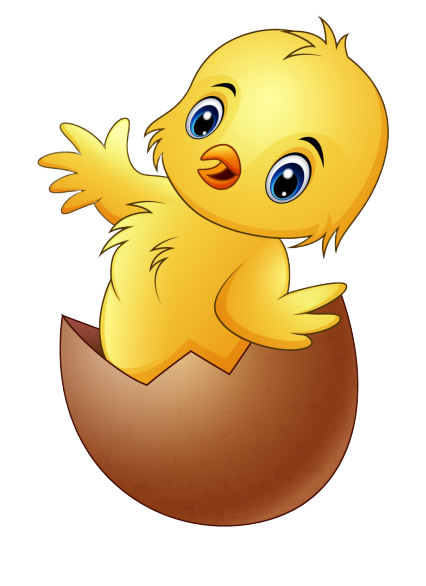 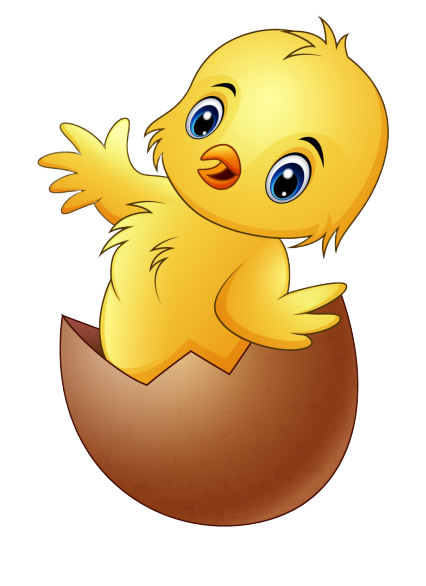 80
80
70
2. Tính nhẩm
20  +  30=?
2 chục
3 chục
Nhẩm : 2 chục + 3 chục = 5 chục
Vậy : 20 + 30 = 50
70
60
90
50 + 40 =
40 + 30 =
50 + 10 =
80
40
90
40 + 50 =
20 + 60 =
20 + 20 =
90
80
90
70 + 20 =
30 + 50 =
20 + 70 =
3. Bài toán:
Thùng thứ nhất đựng 20 gói bánh, thùng thứ hai đựng 30 gói bánh. Hỏi cả hai thùng đựng được bao nhiêu gói bánh?
Phần cho biết
Thùng thứ nhất đựng 20 gói bánh, thùng thứ hai đựng 30 gói bánh
Phần cần tìm
Hỏi cả hai thùng đựng được bao nhiêu gói bánh?
Thùng thứ nhất đựng 20 gói bánh, thùng thứ hai đựng 30 gói bánh. Hỏi cả hai thùng đựng được bao nhiêu gói bánh?
số
là:
ǮǮǮǮǮǮǮǮǮǮǮǮǮǮ
ǮǮǮǮǮǮǮǮǮǮǮǮǮǮ
ǮǮǮǮǮǮǮǮǮǮǮǮǮǮ
ǮǮǮǮǮǮǮǮǮǮǮǮǮǮ
ǮǮǮǮǮǮǮǮǮǮǮǮǮǮ
ǮǮǮǮǮǮǮǮǮǮǮǮǮǮ
Bài giải
Cả hai thùng đựng được số gói bánh là:
20 + 30 = 50 (gói bánh)
Đáp số: 50 gói bánh